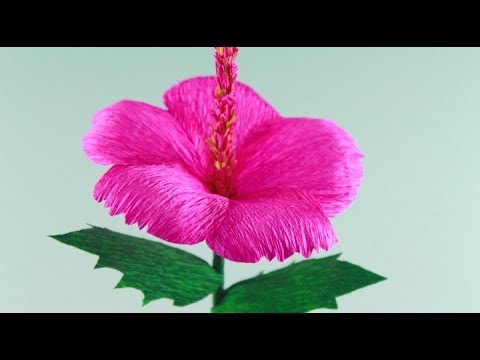 মোহাং শিহাব উদ্দীন
      সিনিয়র শিক্ষক 
      আশেকানে আউলিয়া আবদুল মোনায়েম
      উচ্চ বিদ্যালয়                    
      হাজীপাড়া, পাঁচলাইশ, চট্টগ্রাম।
       E-mail: mdshehab@gmail.com
       Mobile: 01817718144
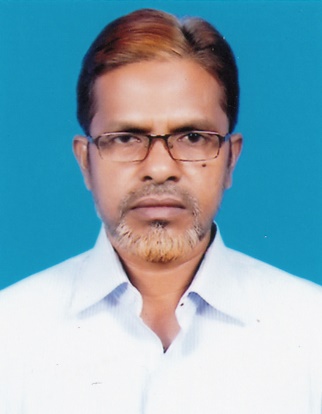 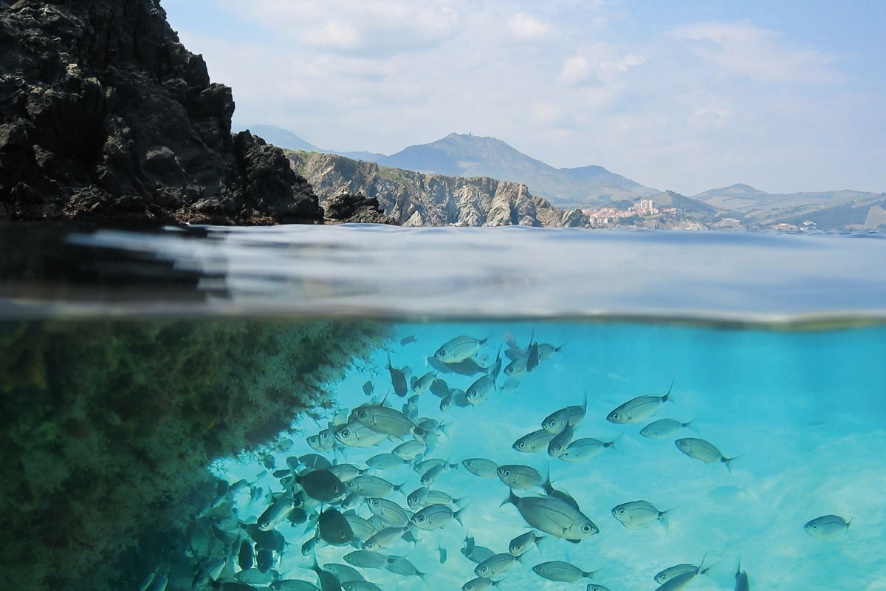 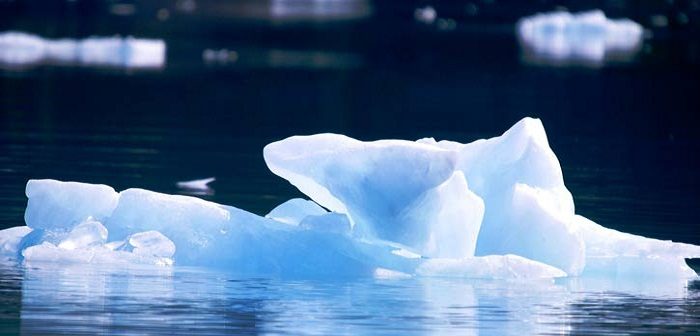 আজকের পাঠঃ বারিমণ্ডলের ধারণা
বারিমণ্ডল বলতে বোঝায়, পৃথিবীর সকল জলরাশির
অবস্থানভিত্তিক বিস্তরণ । সকল জলরাশির ৯৭% পানি                   রয়েছে সমুদ্রে (সাগর, মহাসাগর,উপসাগর)। মাত্র ৩%  
পানি রয়েছে নদী, হ্রদ, হিমবাহ, বায়ুমণ্ডল ও জীবমণ্ডল।
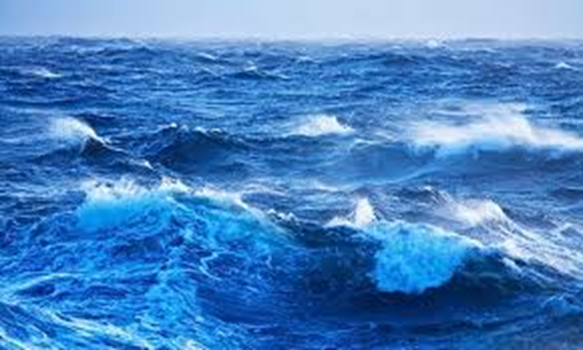 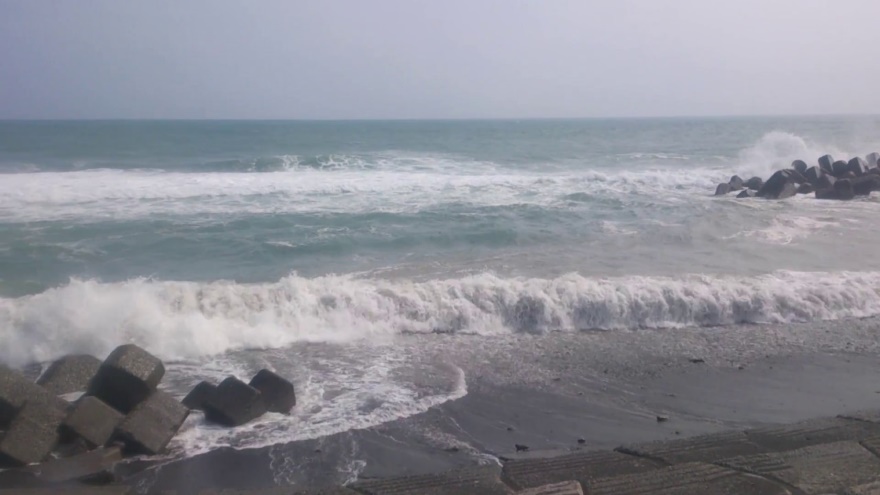 প্রশান্ত মহাসাগর (১৬ কোঃ৬০ লক্ষ/গ-৪২৭০)
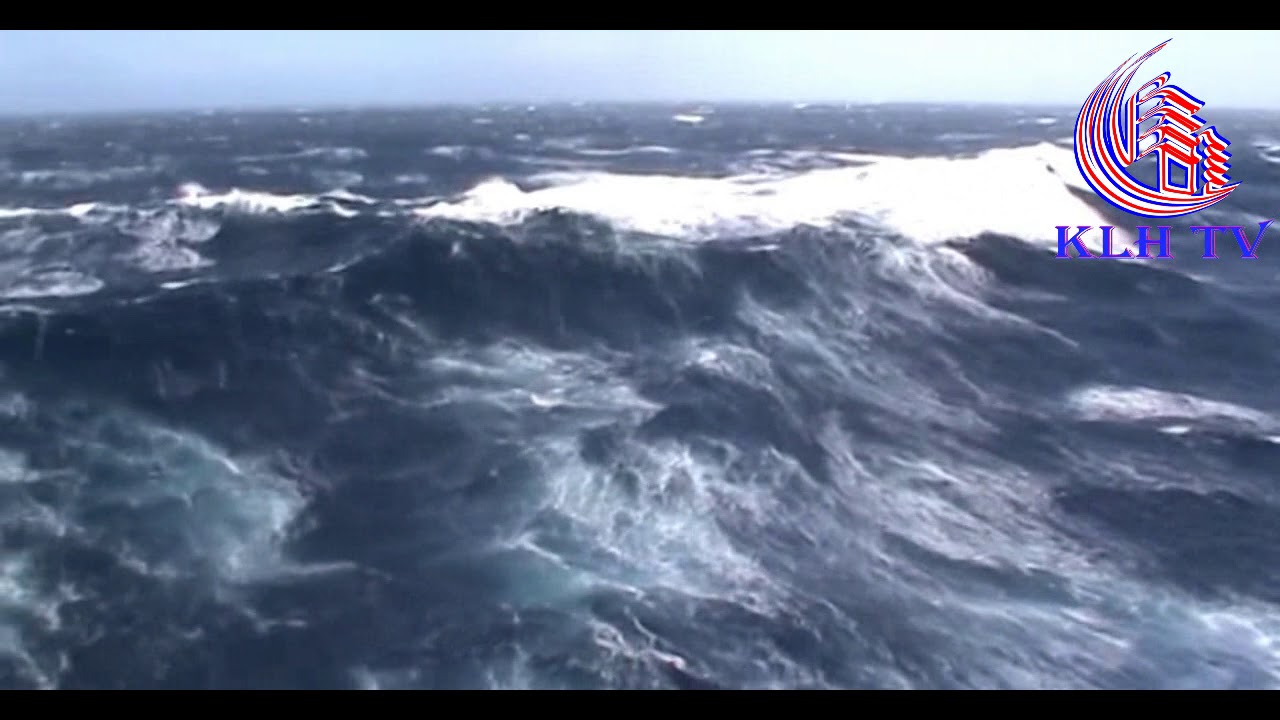 আটলান্টিক মহাসাগর (8ক 24ল)
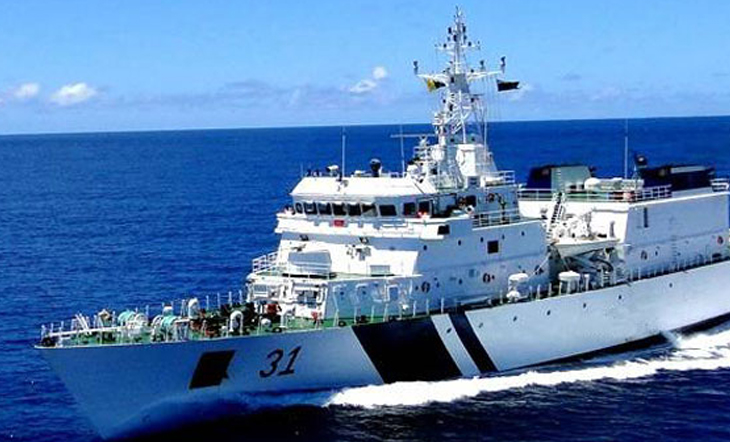 ভারত মহাসাগর (৭ক ৩৬ল)
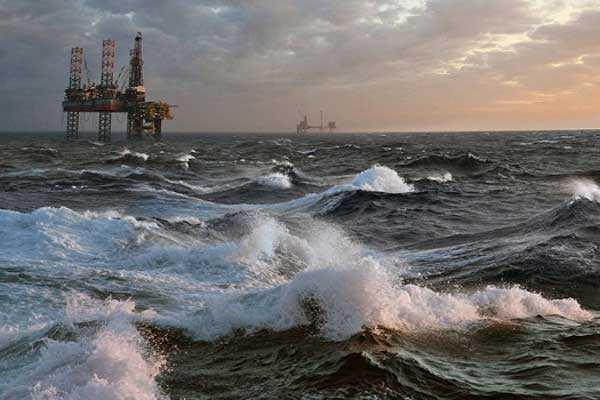 উত্তর মহাসাগর (1ক ৫০লক্ষ )
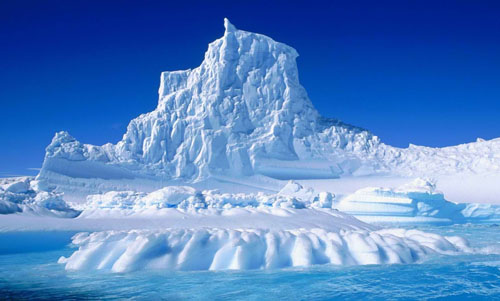 দক্ষিণ মহাসাগর (১ক ৪৭লক্ষ)
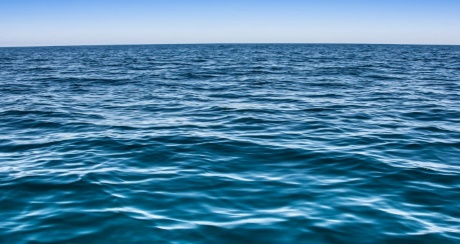 সাগর
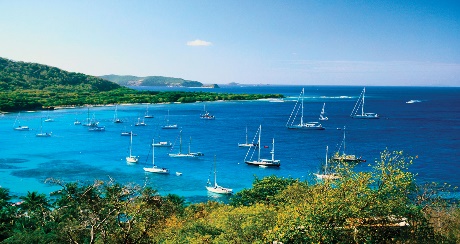 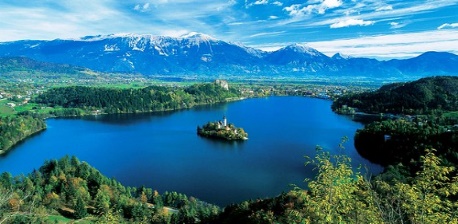 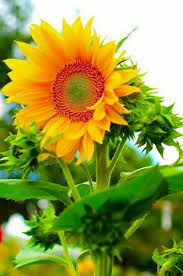 ধন্যবাদ